Current, Past, and Future Representations of Land Use and Land Cover in CESM
Peter Lawrence – Project Scientist - TSS
CESM Tutorial – August 10 2022
[Speaker Notes: NOTE: Background image can be used as is or changed for a particular presentation in the “Slide Master” button found under the “View” tab.]
Understanding the role of Land in the Climate System: Investigations with an Earth System Model (NCAR CESM)
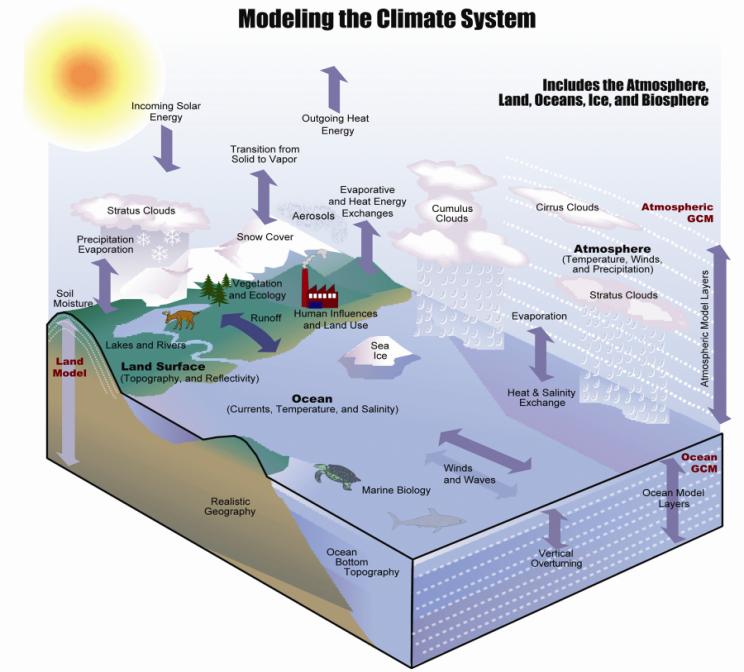 The land is a critical interface through which: 
1. We study climate and climate change impacts on humans and ecosystems 
and 
2. The impact that humans and ecosystems can force on the environment and climate
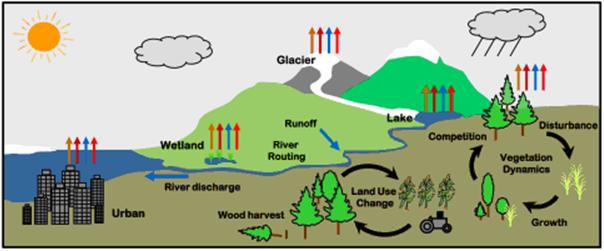 Land Cover Change Contribution to Carbon Emissions
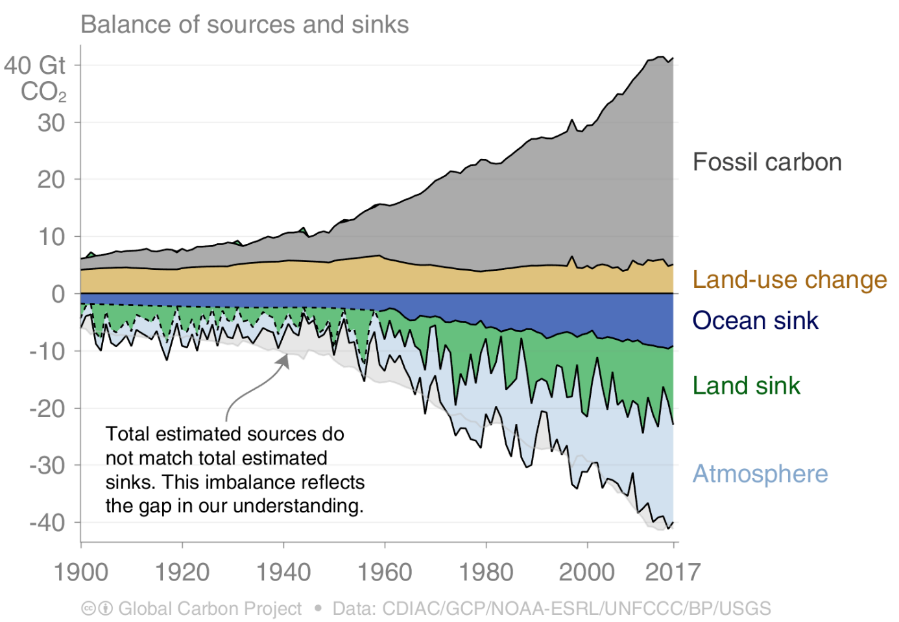 Slide 3 – IPCC Land Cover Change b
[Speaker Notes: Overview of the talk]
Land Cover Change Biogeophysics
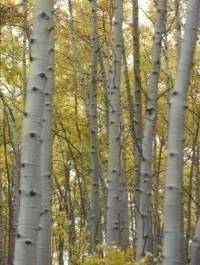 Growth
Growth
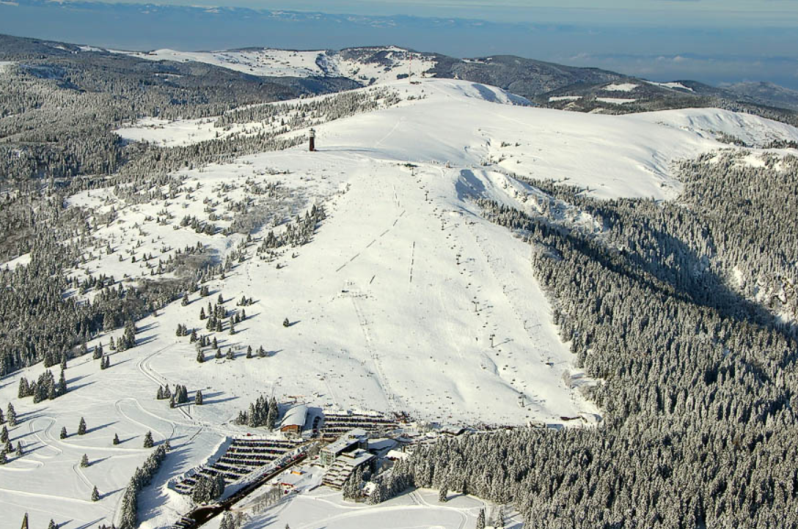 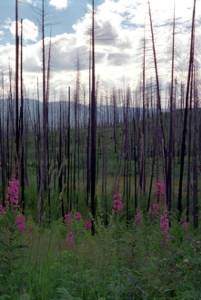 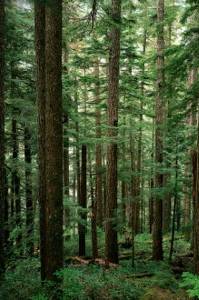 Forestry
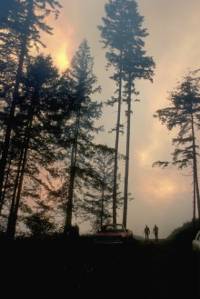 Afforestation
Agriculture
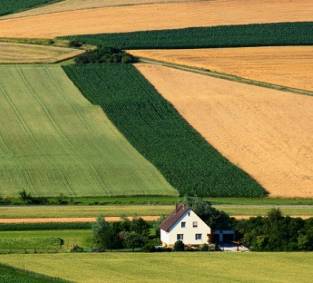 Urban
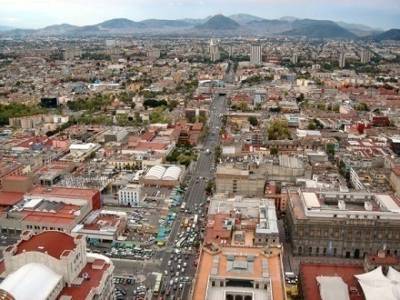 Slide 4 – Land Cover Change
[Speaker Notes: Overview of the talk]
Land Cover Change Deforestation Impacts
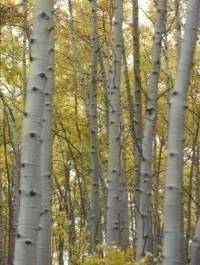 Growth
Growth
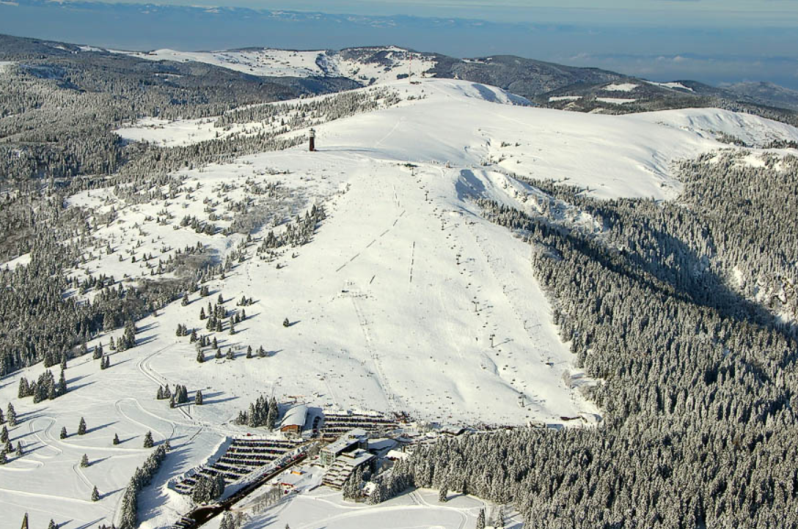 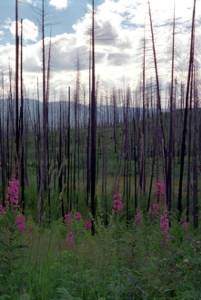 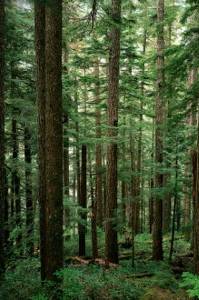 Forestry
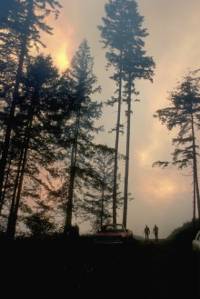 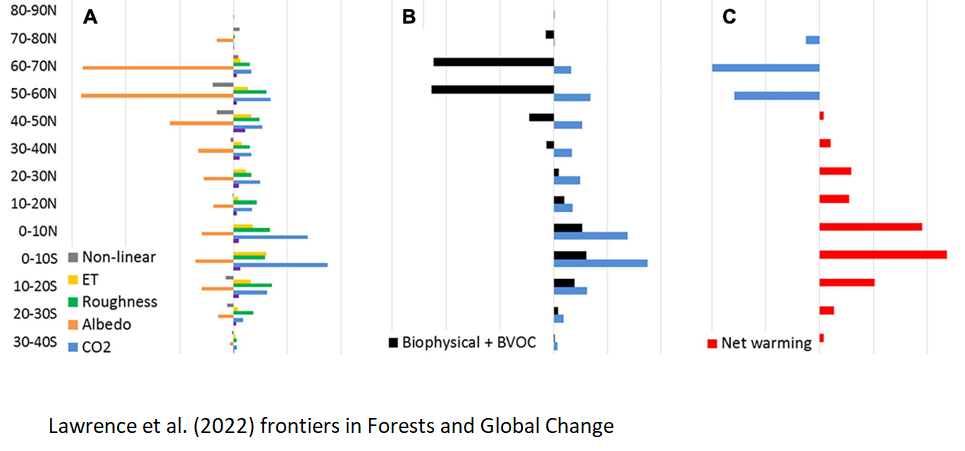 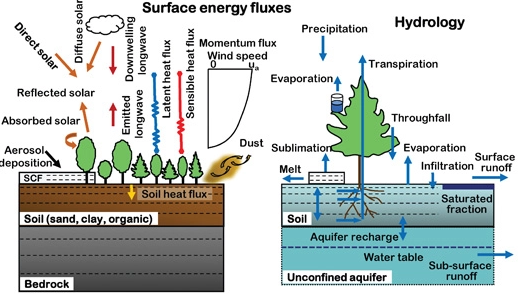 Afforestation
Agriculture
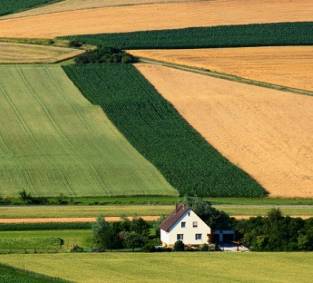 Urban
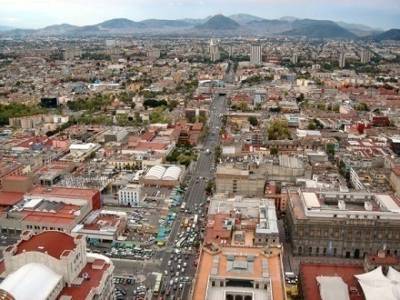 Slide 4 – Land Cover Change
[Speaker Notes: Overview of the talk]
CLM5 Land Cover – Prescribed Annual Changes
CLM 5 LULCC for Natural PFT and Crop
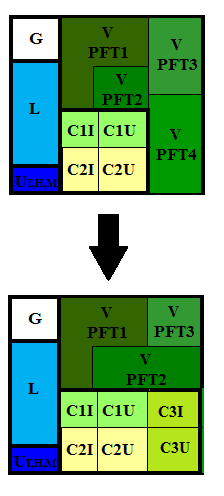 Gridcell
Landunit
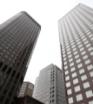 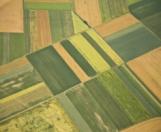 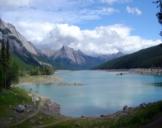 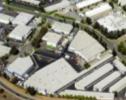 TBD
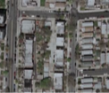 HD
MD
Crop
Lake
Vegetated
Glacier
Urban
Column
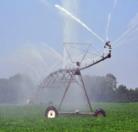 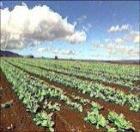 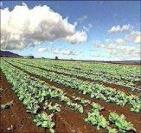 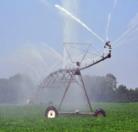 Annual 
Land Use 
Change
Irrig
Irrig
Unirrig
Unirrig
Unirrig
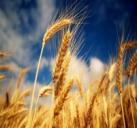 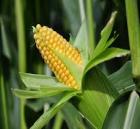 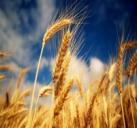 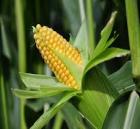 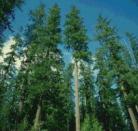 Crop1
Crop1
Crop2
PFT1
PFT2
Crop2 …
[Speaker Notes: This is a schematic of the subgrid structure of the land model.  There are four distinct heirarchies in the model.  There is the gridcell level.  A gridcell is divided up into landunits, columns, and plant functional types or pfts. 
Landunits are glacier, wetland, vegetated, lake, and now urban.  Beneath the vegetated landunit is at least one soil type.  Plant functional types then share this soil type and the energy and water budgets associated with this.]
CLM5 Land Use – Prescribed Wood Harvest (biomass)
Gridcell
V
PFT1
G
V
PFT3
Landunit
V
PFT2
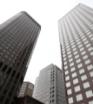 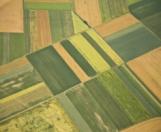 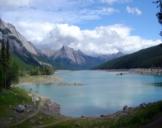 L
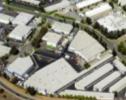 TBD
C1U
C1I
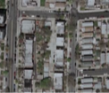 V
PFT4
HD
MD
Crop
Lake
Vegetated
Glacier
C2I
C2U
Urban
UT,H,M
Column
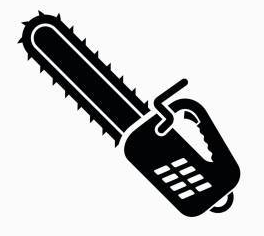 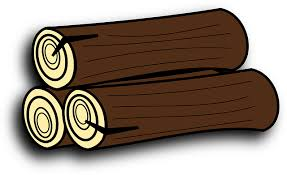 Soil
PFT
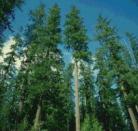 PFT1
PFT2
PFT3
PFT4 …
[Speaker Notes: This is a schematic of the subgrid structure of the land model.  There are four distinct heirarchies in the model.  There is the gridcell level.  A gridcell is divided up into landunits, columns, and plant functional types or pfts. 
Landunits are glacier, wetland, vegetated, lake, and now urban.  Beneath the vegetated landunit is at least one soil type.  Plant functional types then share this soil type and the energy and water budgets associated with this.]
CLM5 Land Use – Crop Model Prescribed Management
CLM 5 LULCC for Natural PFT and Crop
Gridcell
V
PFT1
G
V
PFT3
Landunit
V
PFT2
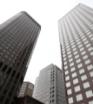 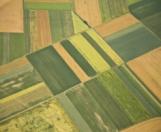 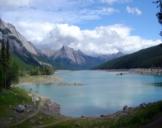 L
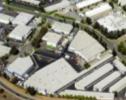 TBD
C1U
C1I
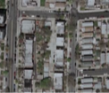 V
PFT4
HD
MD
Crop
Lake
Vegetated
Glacier
C2I
C2U
Urban
UT,H,M
Crop Model
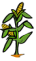 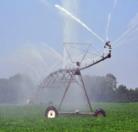 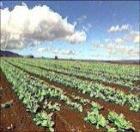 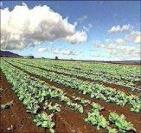 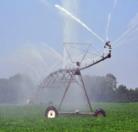 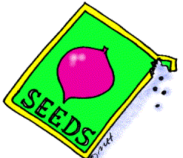 Leaf 
emergence
Planting
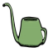 Irrig
Irrig
Unirrig
Unirrig
Irrig / 
Fertilize
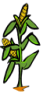 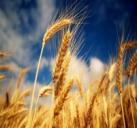 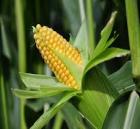 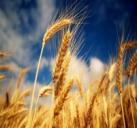 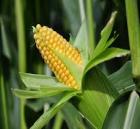 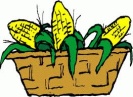 Harvest
Crop2 …
Crop1
Crop1
Crop2
Grain fill
[Speaker Notes: This is a schematic of the subgrid structure of the land model.  There are four distinct heirarchies in the model.  There is the gridcell level.  A gridcell is divided up into landunits, columns, and plant functional types or pfts. 
Landunits are glacier, wetland, vegetated, lake, and now urban.  Beneath the vegetated landunit is at least one soil type.  Plant functional types then share this soil type and the energy and water budgets associated with this.]
CLM5 Land Use Data Tool
Land Representation - CLM5 Land Data Technote
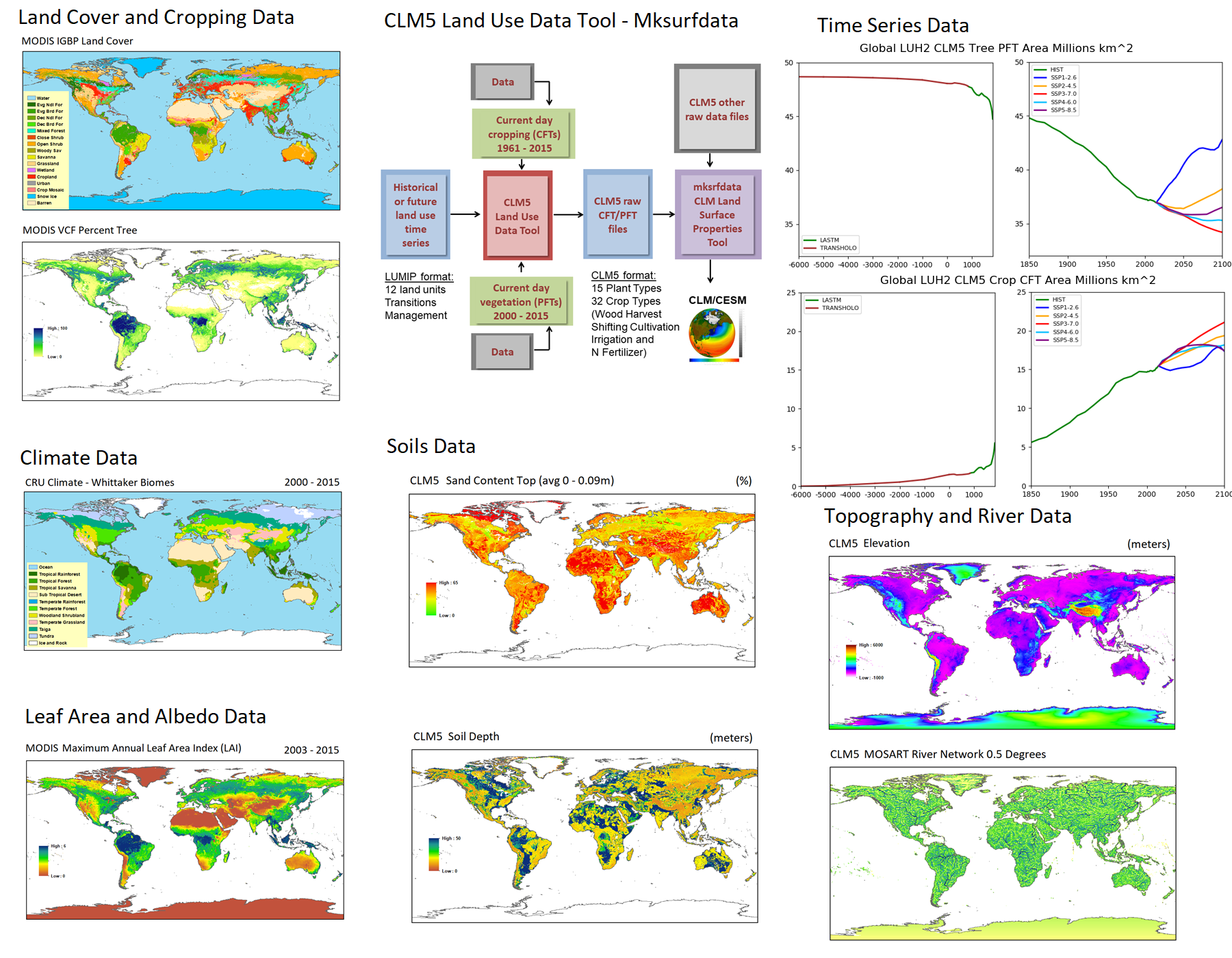 Slide 1 - Title
[Speaker Notes: Opening Slide]
CESM Land Cover Change and Global Carbon Cycle
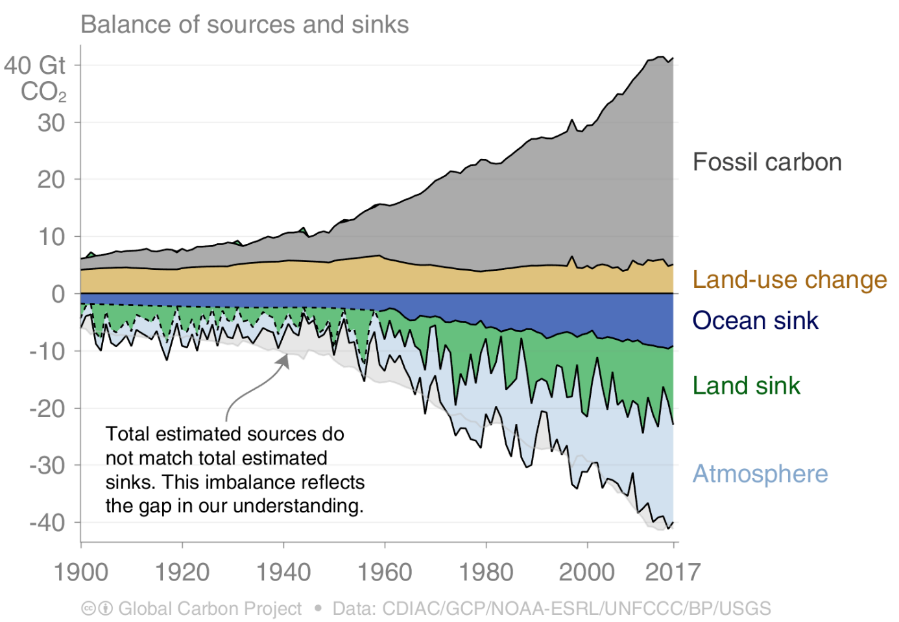 Slide 3 – IPCC Land Cover Change b
[Speaker Notes: Overview of the talk]
CESM LULCC vs no LULCC – Historic Eco Carbon
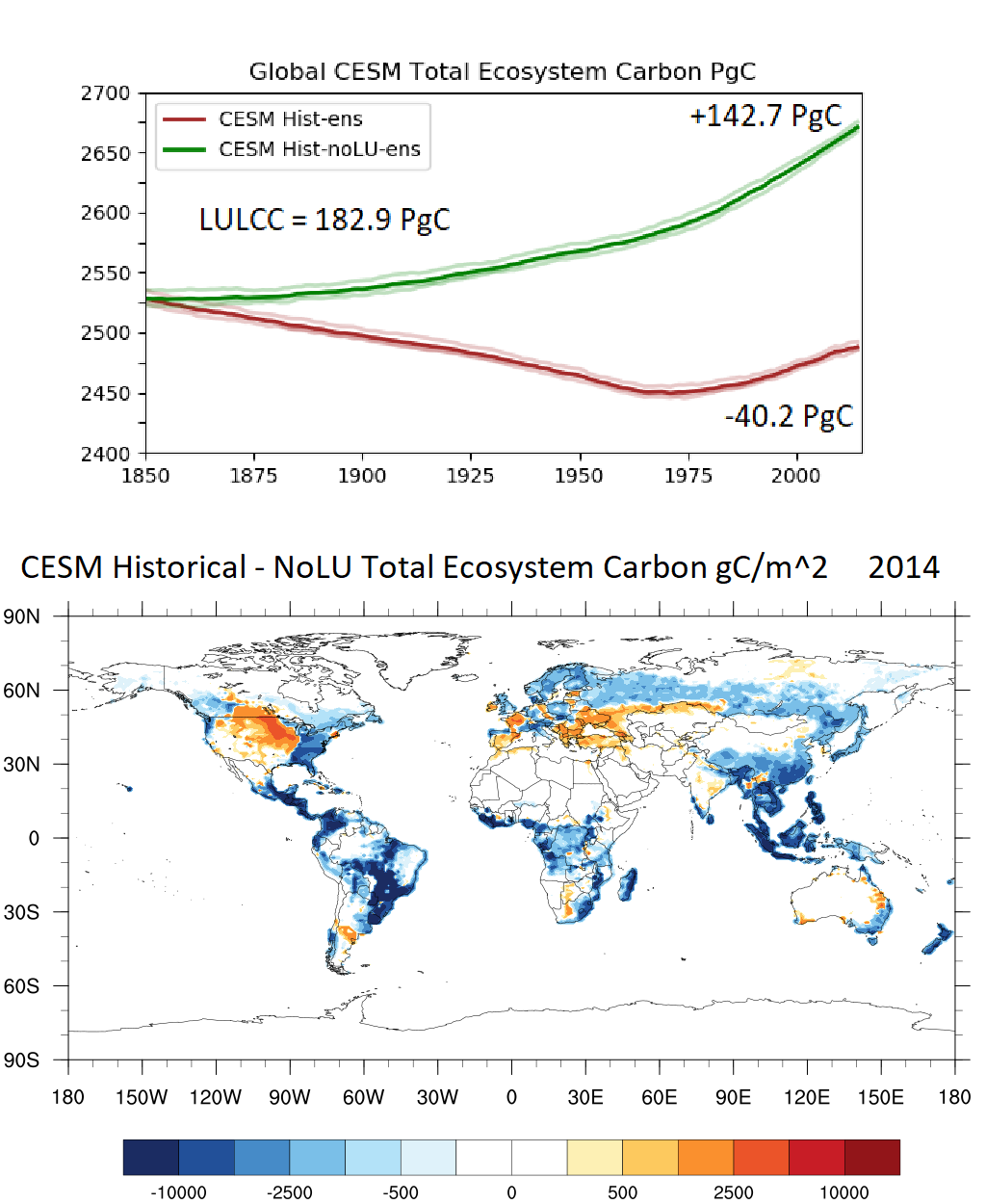 CESM NoLUC has large
uptake of carbon
from CO2 fertilization,
Climate and N Deposition
CLM5 +142.7 PgC

This is offset by LULCC
in CESM = 182.9 PgC
Global Estimates ~160 PgC
Slide 6 – PFT Mapping
[Speaker Notes: Overview of the talk]
CESM LULCC Conversion and Wood Harvest
CESM NoLUC has large
uptake of carbon
from CO2 fertilization,
Climate and N Deposition
CLM5 +142.7 PgC

This is offset by LULCC
in CESM = 182.9 PgC
Global Estimates ~160 PgC

CLM5 conversion of PFTs 
and CFTs results in a 
cumulative loss of 59.3 PgC

CLM5 wood harvest of tree
PFTs results in a cumulative
loss of 60 PgC over the 
period.
Slide 6 – PFT Mapping
[Speaker Notes: Overview of the talk]
CESM LULCC Fire and Food Harvest
CESM NoLUC has large
uptake of carbon
from CO2 fertilization,
Climate and N Deposition
CLM5 +142.7 PgC

This is offset by LULCC
in CESM = 182.9 PgC
Global Estimates ~160 PgC

CLM5 LULCC results in
large increase in carbon 
loss through increased fire
of +60.5 PgC

CLM5 LULCC results in 
large crop harvest flux out of
the land of 159 PgC

Much of the crop harvest
flux is offset in the LULCC 
simulation by higher NPP
from fertilizer and lower 
heterotrophic respiration
Slide 6 – PFT Mapping
[Speaker Notes: Overview of the talk]
CLM5 LULCC vs no LULCC – Biogeophysics Change
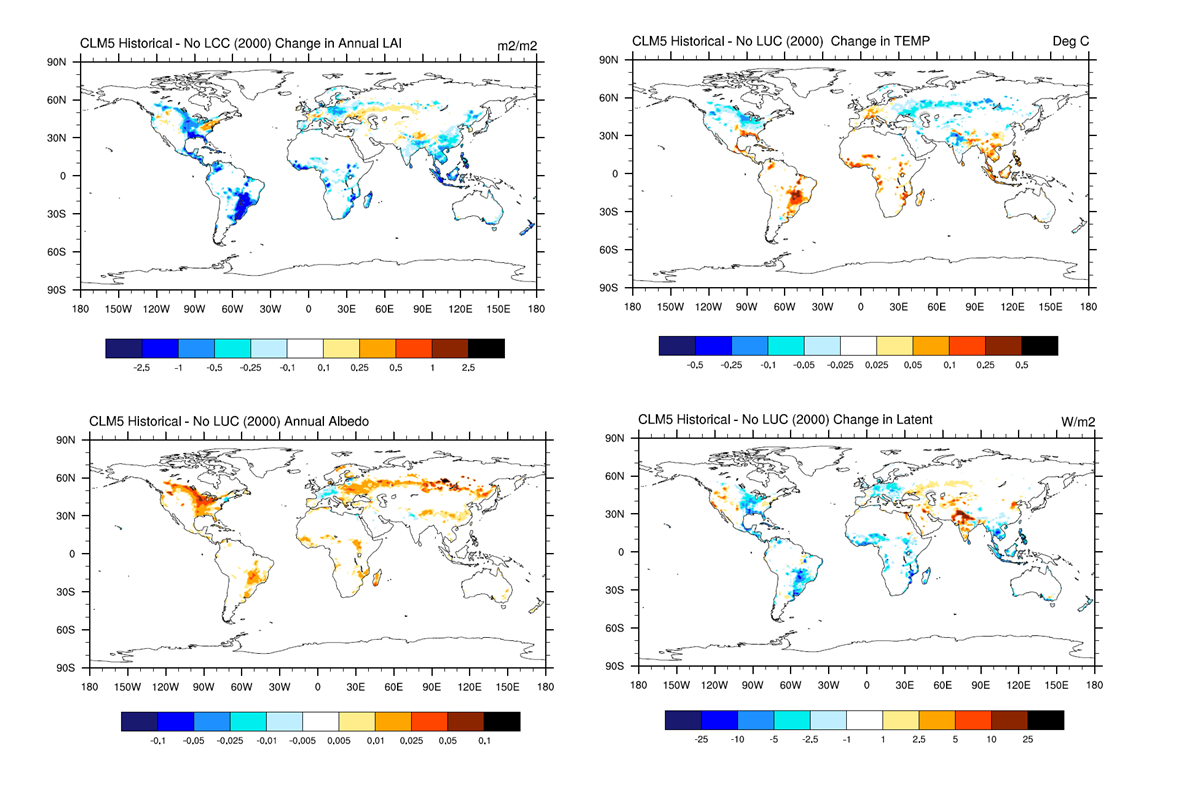 Slide 6 – PFT Mapping
[Speaker Notes: Overview of the talk]
CESM LUMIP SSP3-7.0 vs no LULCC Tot Eco Carbon
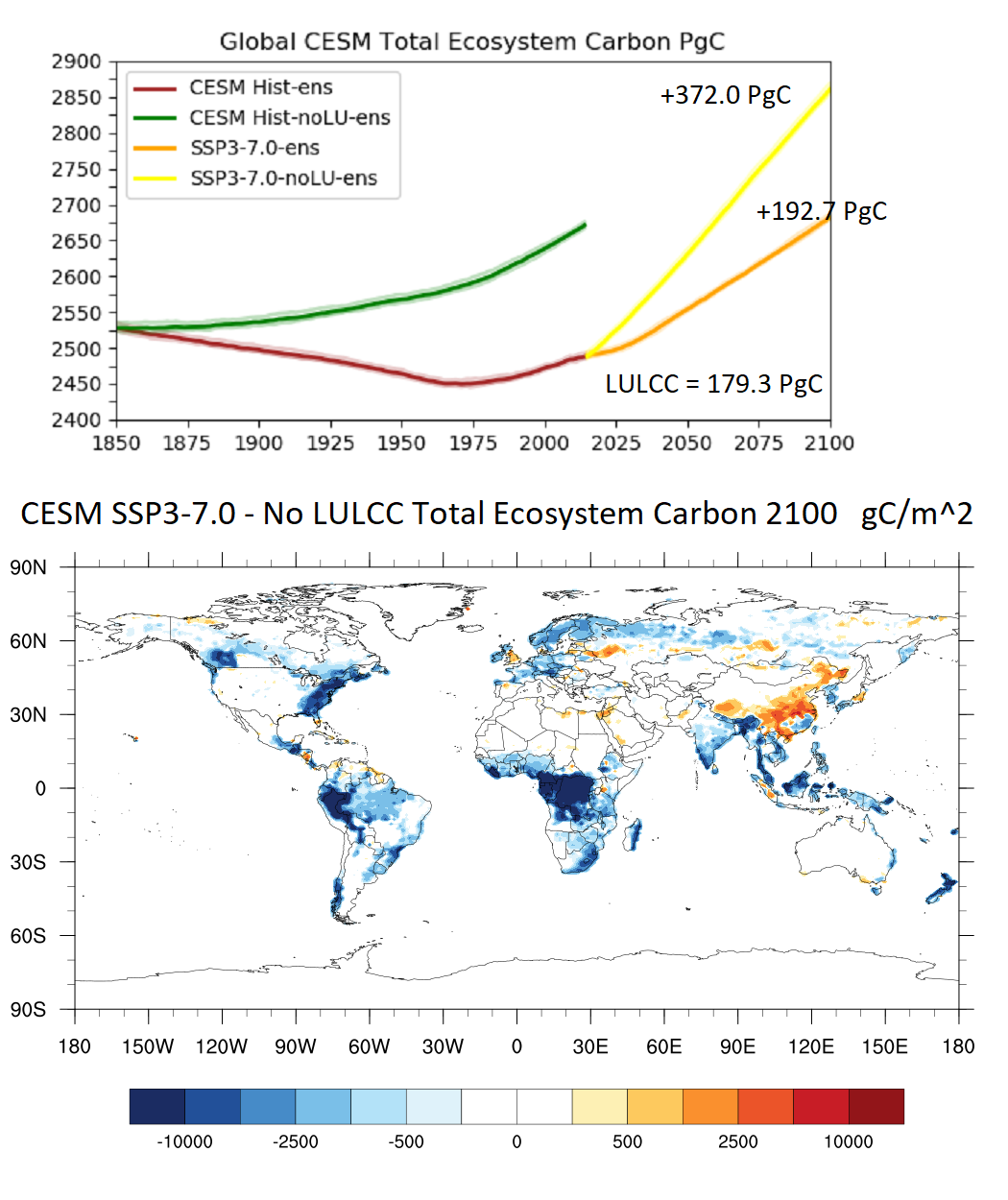 CESM NoLUC had large
even larger uptake of carbon
from CO2 in SSP3-7.0 with
+372.0 PgC

This is offset by the very
large LULCC in the scenario
with CESM simulating a
LULCC of 179.3 PgC
Slide 6 – PFT Mapping
[Speaker Notes: Overview of the talk]
CESM – Carbon Dioxide Removal (CDR)
The carbon dioxide removal potential for large scale Reforestation and Afforestation has been receiving much attention in both the literature and the press.


















Range of results upper end has:
Re/Afforestation of 9 million km2
With 205 PgC additional storage
(Cumulative emissions ~500 PgC)
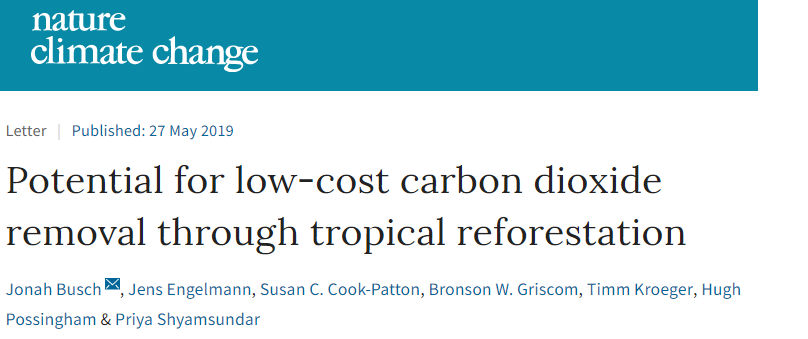 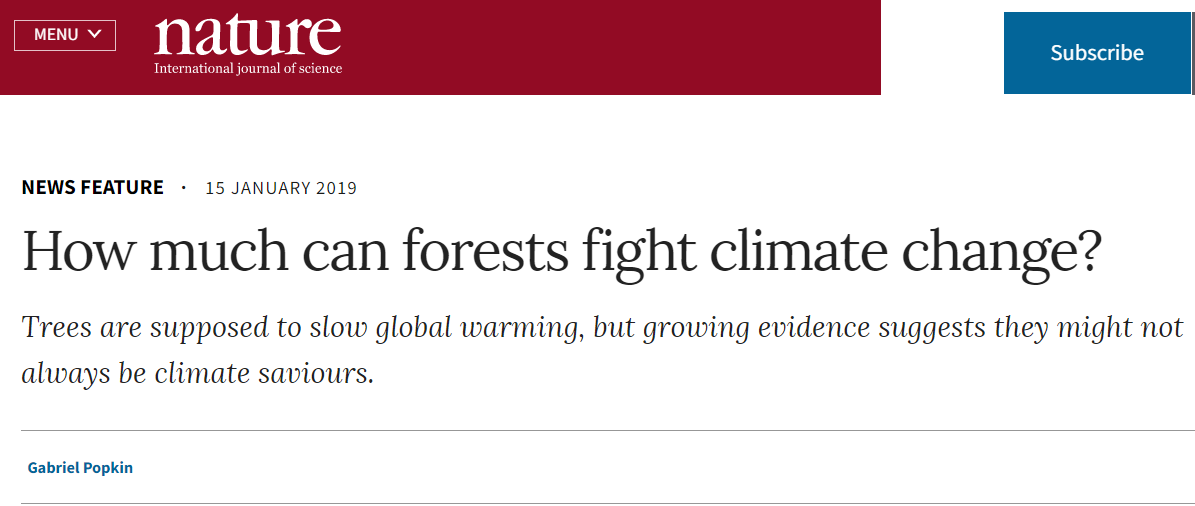 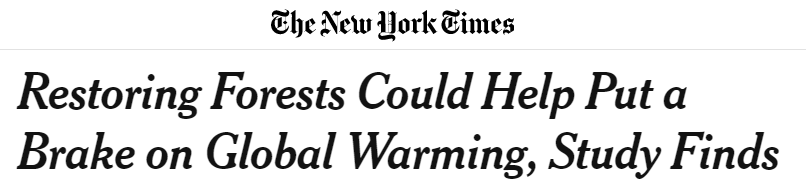 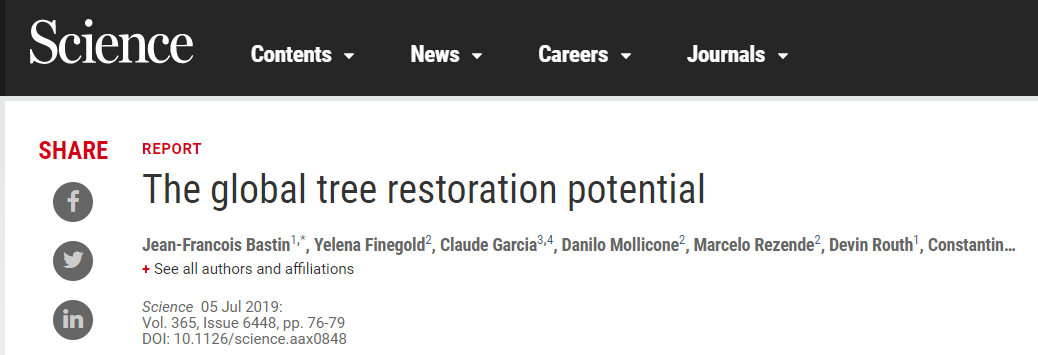 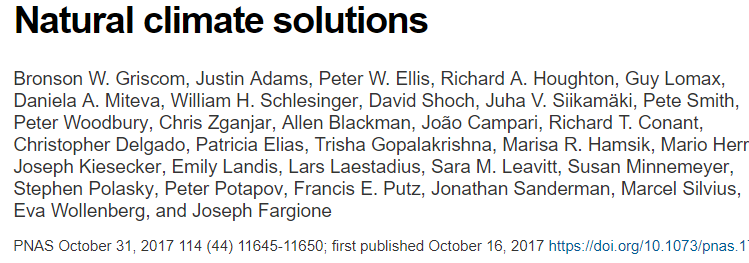 [Speaker Notes: As complexity of development increases, there is need to consolidate models and resources]
CLM5 RCP 2.6 Re/Afforestation – Total Eco Carbon 139 PgC
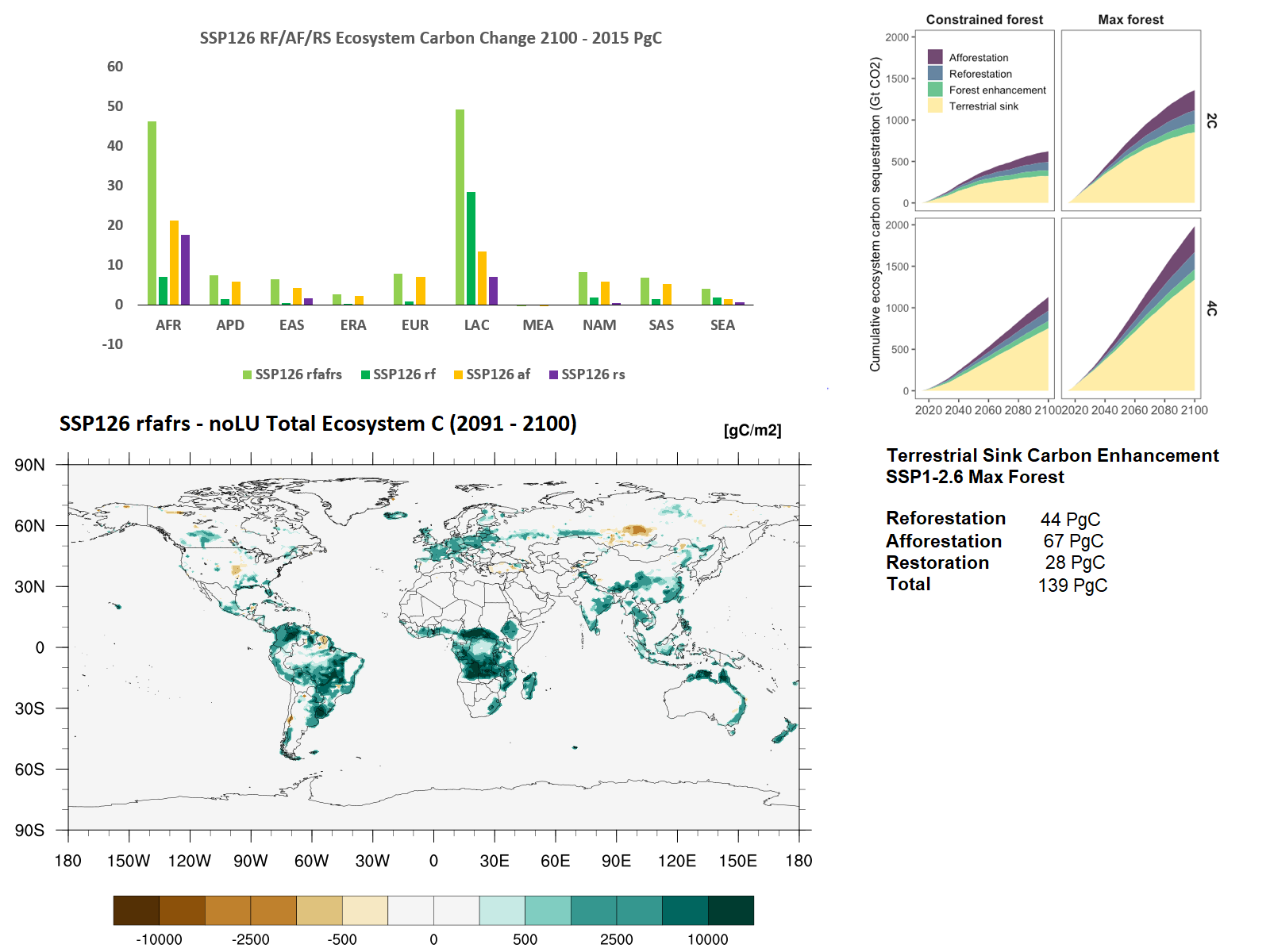 [Speaker Notes: This is a schematic of the subgrid structure of the land model.  There are four distinct heirarchies in the model.  There is the gridcell level.  A gridcell is divided up into landunits, columns, and plant functional types or pfts. 
Landunits are glacier, wetland, vegetated, lake, and now urban.  Beneath the vegetated landunit is at least one soil type.  Plant functional types then share this soil type and the energy and water budgets associated with this.]
CLM5 RCP 2.6 Re/Afforestation – Air Temp / Evapotrans
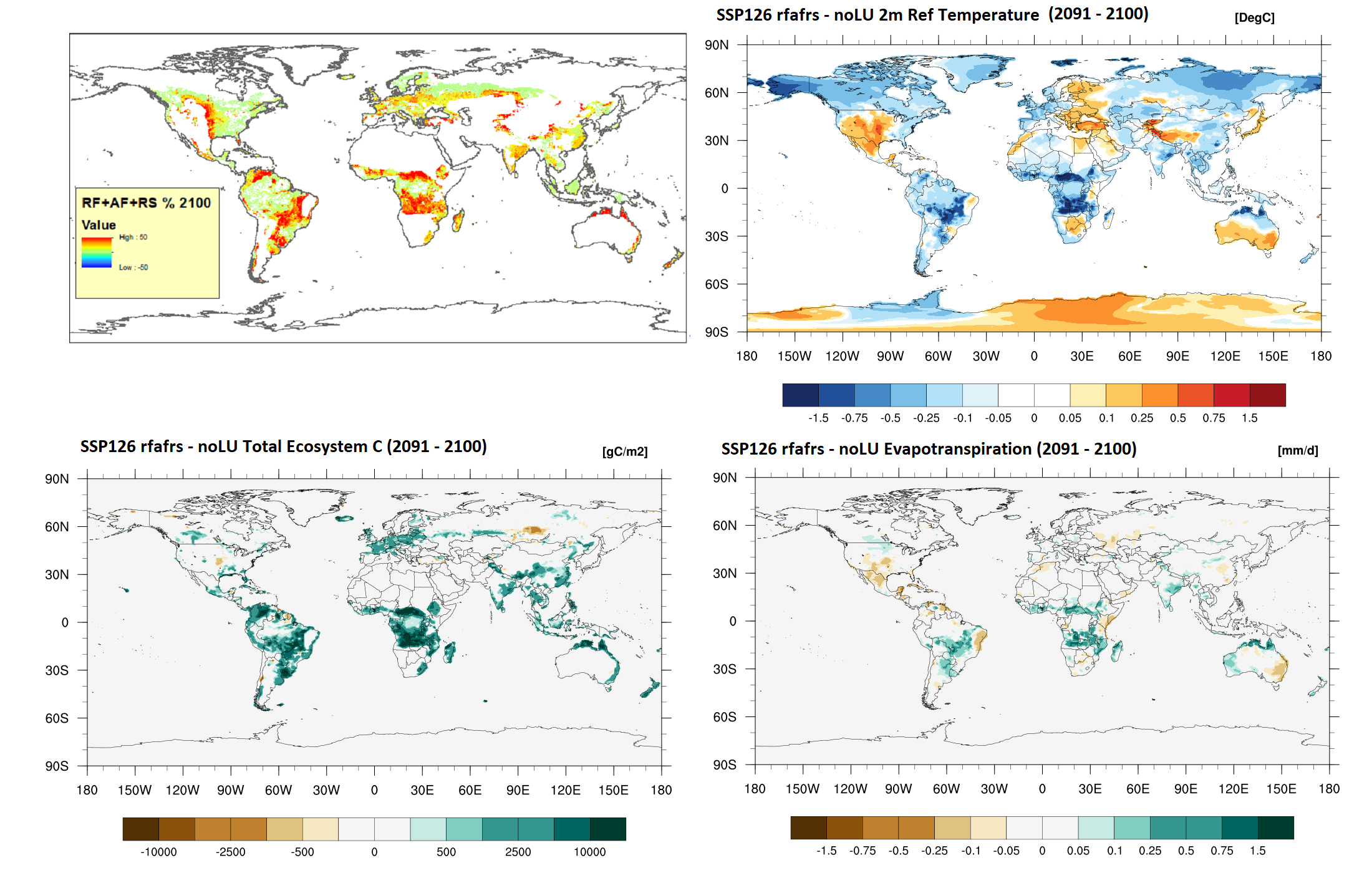 [Speaker Notes: This is a schematic of the subgrid structure of the land model.  There are four distinct heirarchies in the model.  There is the gridcell level.  A gridcell is divided up into landunits, columns, and plant functional types or pfts. 
Landunits are glacier, wetland, vegetated, lake, and now urban.  Beneath the vegetated landunit is at least one soil type.  Plant functional types then share this soil type and the energy and water budgets associated with this.]
CLM5 RCP 2.6 Re/Afforestation – Air Temp / Albedo / Solar
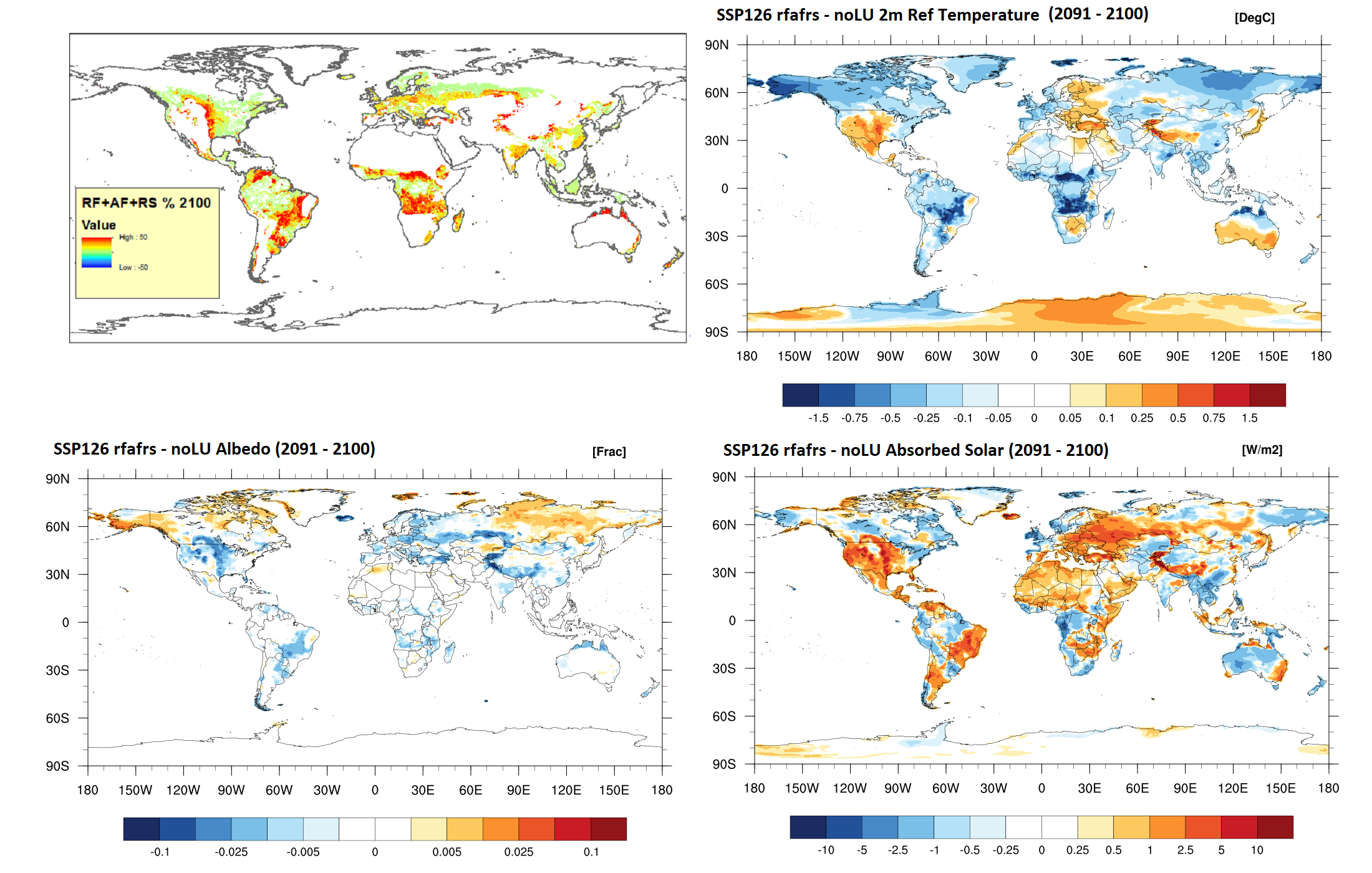 [Speaker Notes: This is a schematic of the subgrid structure of the land model.  There are four distinct heirarchies in the model.  There is the gridcell level.  A gridcell is divided up into landunits, columns, and plant functional types or pfts. 
Landunits are glacier, wetland, vegetated, lake, and now urban.  Beneath the vegetated landunit is at least one soil type.  Plant functional types then share this soil type and the energy and water budgets associated with this.]